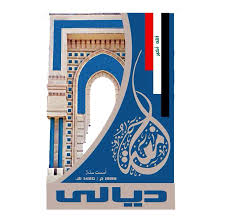 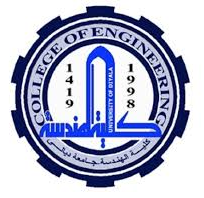 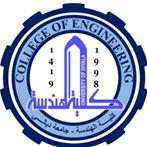 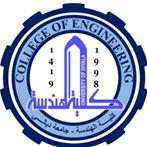 GNSS Application
2nd Lecture
Civilian GNSS signals

By:

Dr. Ali Albu-Rghaif
Department of Computer Engineering
College of Engineering
University of  Diyala
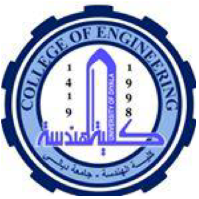 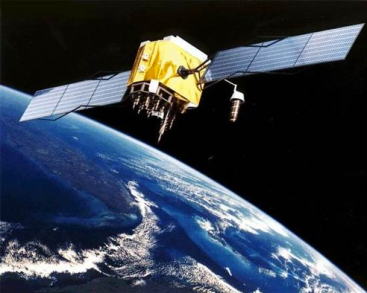 Outline
Civilian GNSS Signals
GPS Signals
GLONASS Signals
Galileo Signals
GPS Signal Modulation
GPS Signal Generation
GPS Signal Scheme

GPS Signal Receiving & De-Modulation
Acquiring
Tracking
De-Modulation
2  of  20
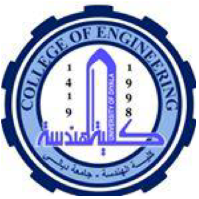 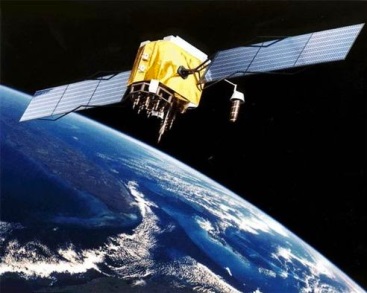 GNSS Civilian Signals
GPS Signal
Spreading sequences
L1-C/A Signal (BPSK - CDMA)
Modernized L1C Signal
Modernized L2C Signal
Modernized L5 Signal
Modulation
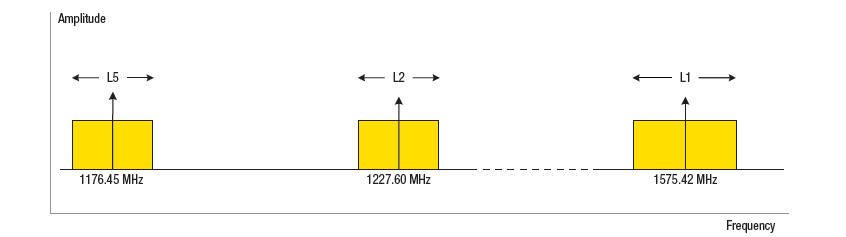 3  of  20
A Software-Defined GPS and Galileo Receiver A Single-Frequency Approach
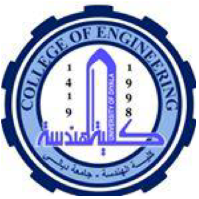 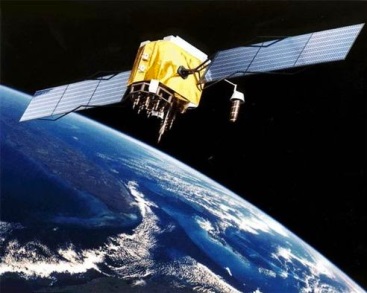 GNSS Civilian Signals
GLONASS Signal
L1 Signal (BPSK - FDMA)
Modernized L1 Signal (CDMA)
Modernized L3 Signal (CDMA) centered at 1202.025 MHz
Modernized L5 Signal
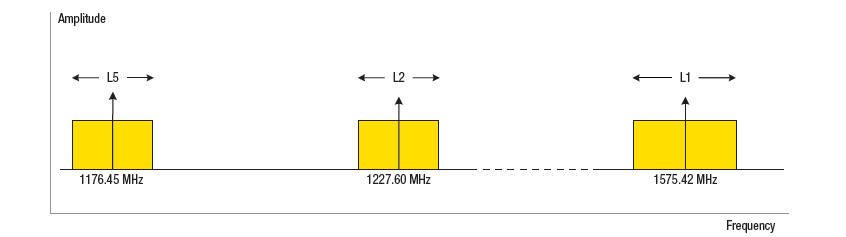 4  of  20
A Software-Defined GPS and Galileo Receiver A Single-Frequency Approach
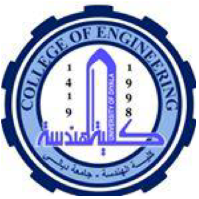 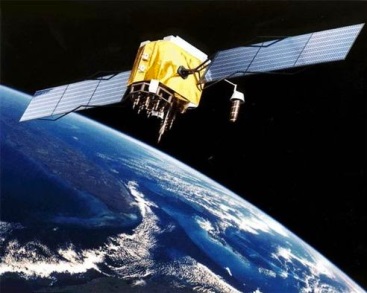 GNSS Civilian Signals
Galileo Signal
L1-OS Signal (BOC - CDMA)
E5-SOL Signal centered at 1207.14 MHz
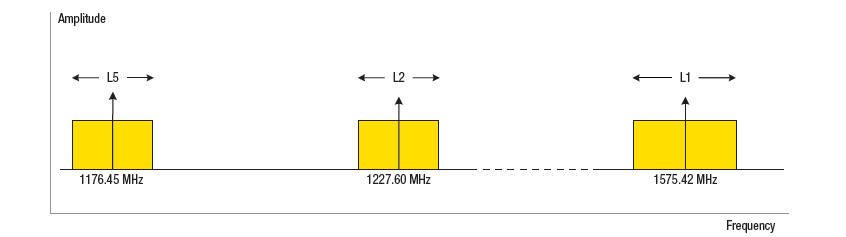 5  of  20
A Software-Defined GPS and Galileo Receiver A Single-Frequency Approach
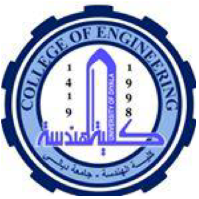 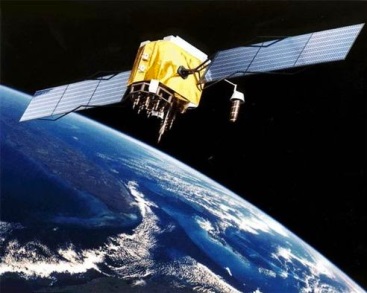 GNSS Frequencies
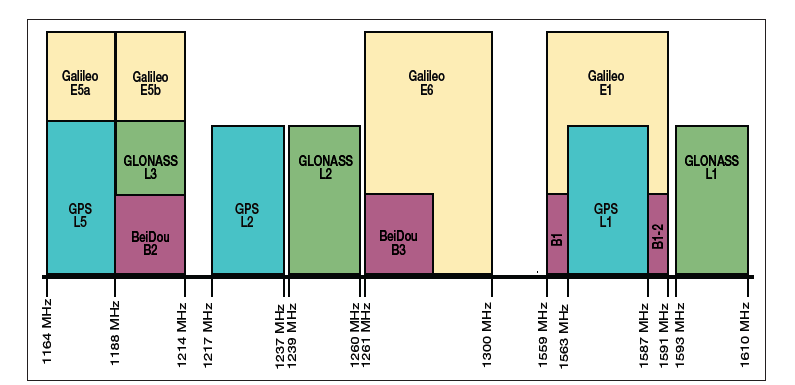 6  of  20
A Software-Defined GPS and Galileo Receiver A Single-Frequency Approach
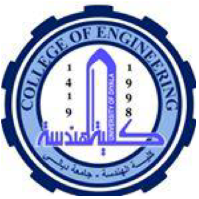 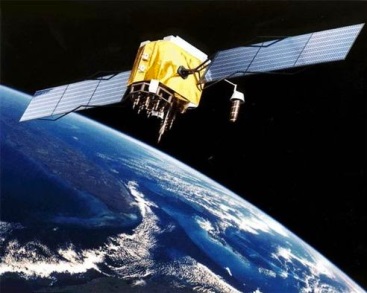 GPS Signal Modulation
7  of  20
A Software-Defined GPS and Galileo Receiver A Single-Frequency Approach
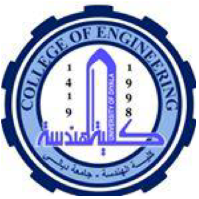 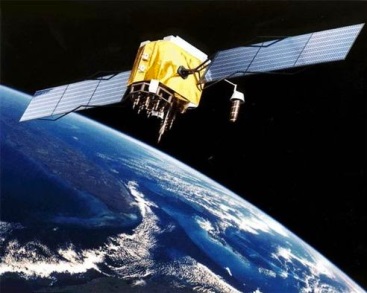 GPS Signal Modulation
8  of  20
A Software-Defined GPS and Galileo Receiver A Single-Frequency Approach
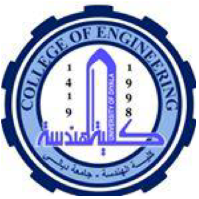 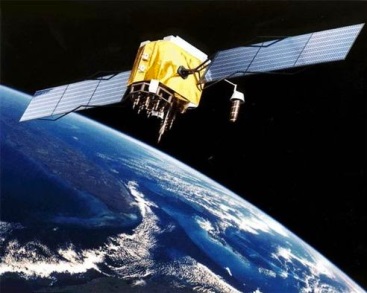 GPS Signal Modulation
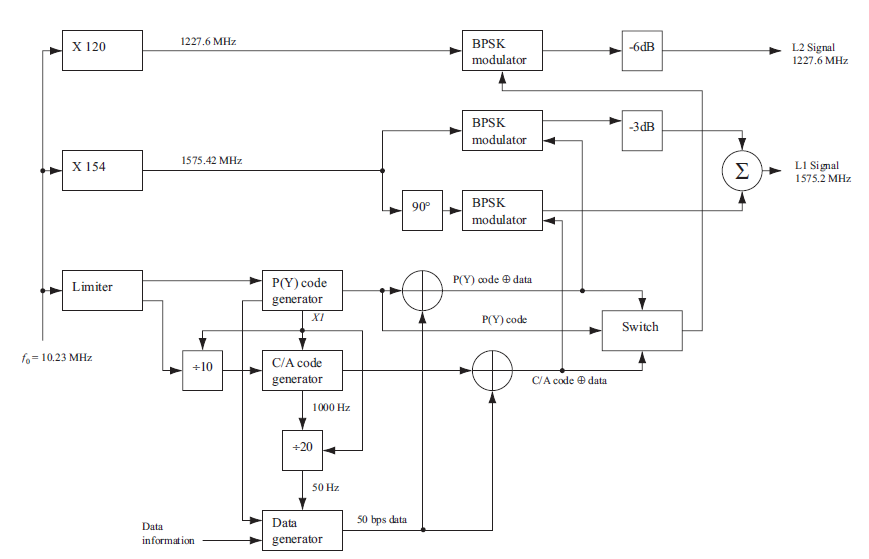 9  of  20
A Software-Defined GPS and Galileo Receiver A Single-Frequency Approach
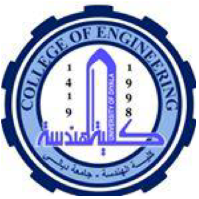 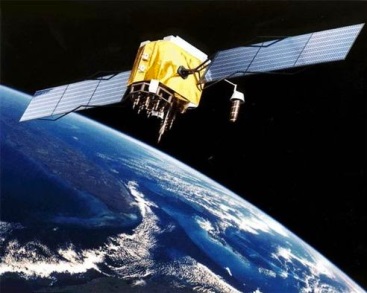 GPS Signal Modulation
BPSK Modulation
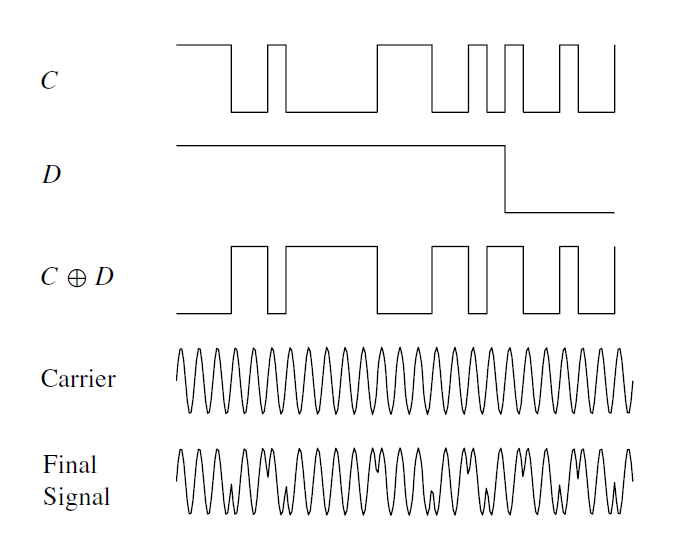 10  of  20
A Software-Defined GPS and Galileo Receiver A Single-Frequency Approach
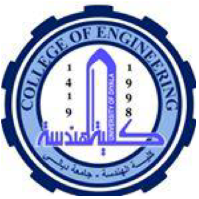 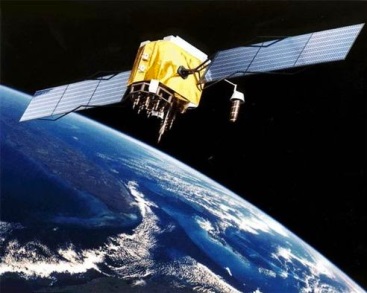 GPS Signal Receiving & De-Modulation
Receiver Channels
The figure below illustrate one receiver channel. The acquisition gives rough estimates of signal parameters. These parameters are refined by the two tracking blocks. After tracking, the navigation data can be extracted and pseudoranges can be computed.
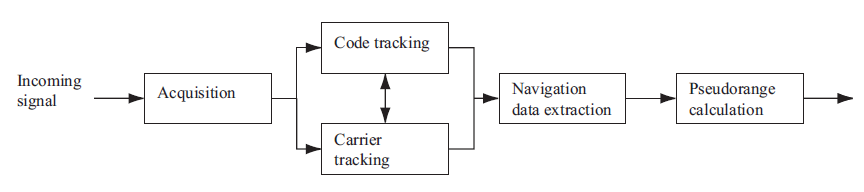 11  of  20
A Software-Defined GPS and Galileo Receiver A Single-Frequency Approach
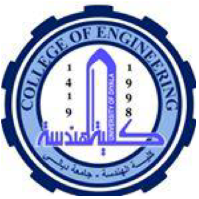 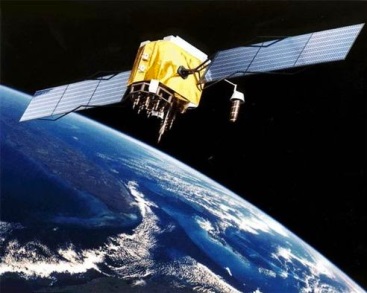 GPS Signal Receiving & De-Modulation
Acquisition
The purpose of acquisition is to identify all satellites visible to the user. If a satellite is visible, the acquisition must determine the following two properties of the signal:
Frequency: The signals are affected by the relative motion of the satellite, causing a Doppler effect. The Doppler frequency shift can in the case of maximum velocity approach values 10 kHz. For a stationary receiver on Earth will never exceed 5 kHz.

Code Phase: The code phase denotes the point in the current data block where the C/A code begins. If a data block of 1 ms is examined, the data include an entire C/A code and thus one beginning of a C/A code.
12  of  20
A Software-Defined GPS and Galileo Receiver A Single-Frequency Approach
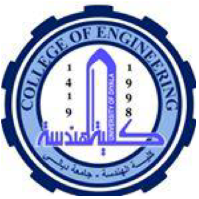 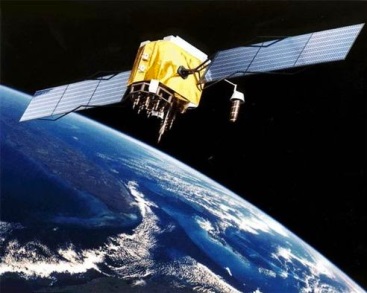 GPS Signal Receiving & De-Modulation
Parallel Code Phase Search Acquisition
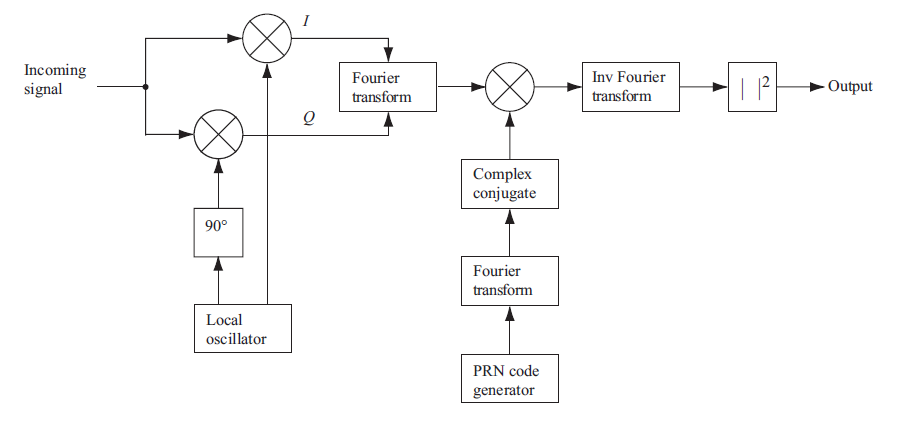 13  of  20
A Software-Defined GPS and Galileo Receiver A Single-Frequency Approach
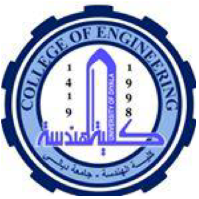 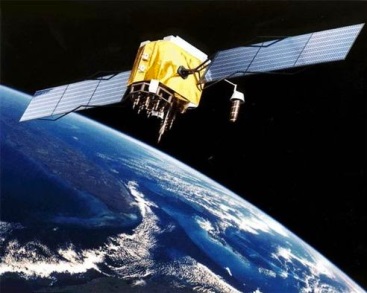 GPS Signal Receiving & De-Modulation
Parallel Code Phase Search Acquisition
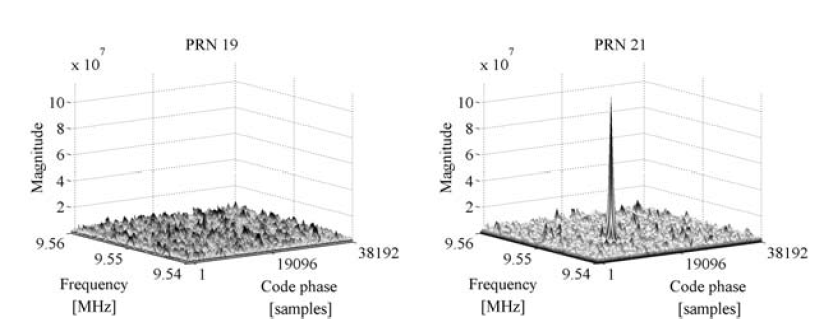 14  of  20
A Software-Defined GPS and Galileo Receiver A Single-Frequency Approach
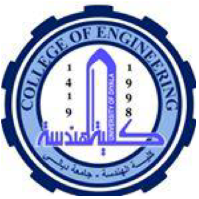 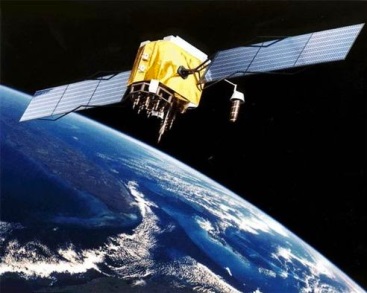 GPS Signal Receiving & De-Modulation
Tracking
The acquisition provides only rough estimates of the frequency and code phase parameters. The main purpose of tracking is to refine these values, keep track, and demodulate the navigation data from the specific satellite (and provide an estimate of the pseudorange)
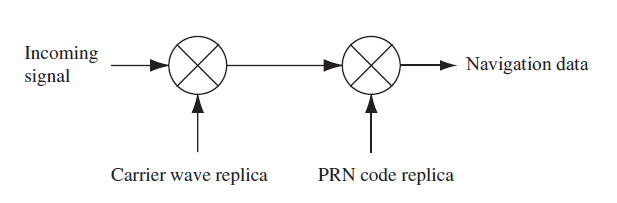 15  of  20
A Software-Defined GPS and Galileo Receiver A Single-Frequency Approach
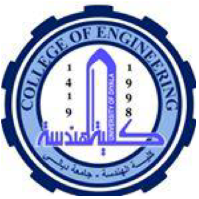 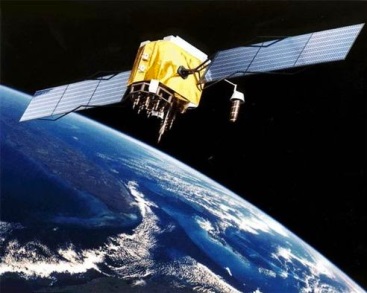 GPS Signal Receiving & De-Modulation
Carrier Tracking
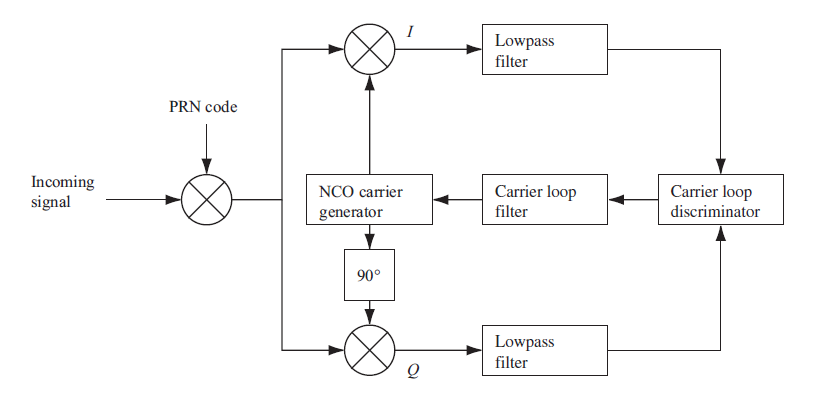 16  of  20
A Software-Defined GPS and Galileo Receiver A Single-Frequency Approach
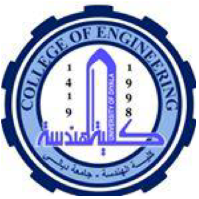 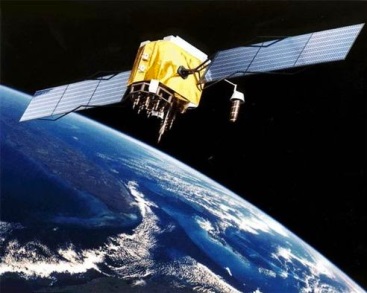 GPS Signal Receiving & De-Modulation
Code Tracking
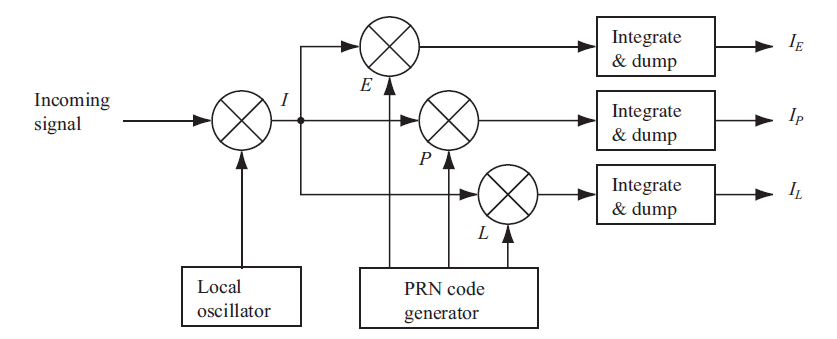 17  of  20
A Software-Defined GPS and Galileo Receiver A Single-Frequency Approach
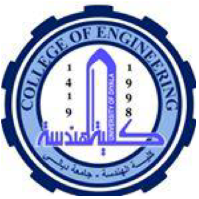 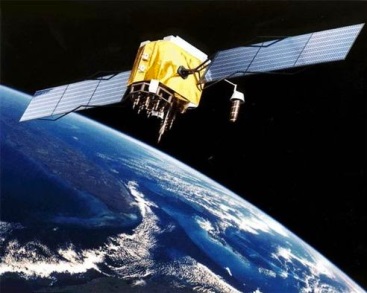 GPS Signal Receiving & De-Modulation
Navigation Data Decoding
The output from the tracking loop is the value of the in-phase arm of the tracking block truncated to the values 1 and −1. Theoretically we could obtain a bit value every ms.
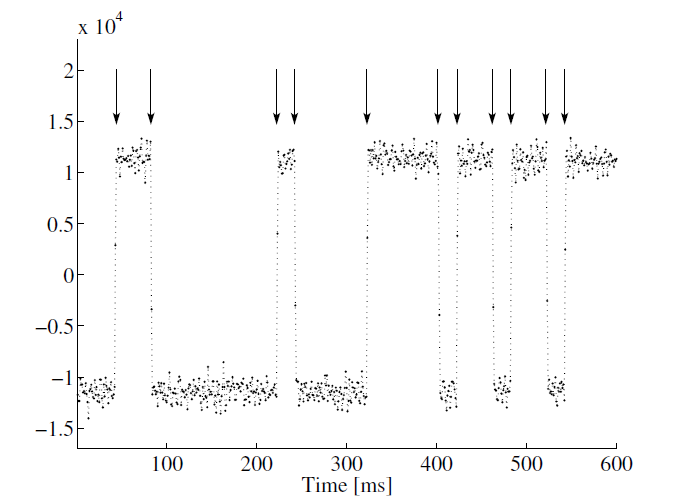 18  of  20
A Software-Defined GPS and Galileo Receiver A Single-Frequency Approach
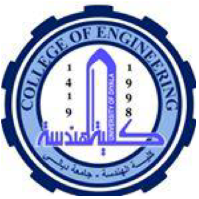 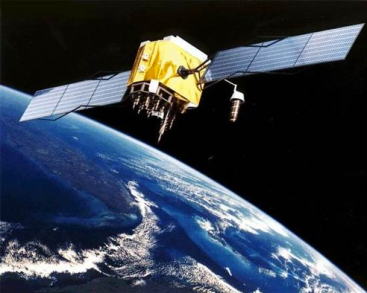 Summary
You be able to distinguish between different types of Civilian GNSS signals
The modulation of the GPS signal is illustrated and you know that the L1C/A code signal is based BPSK modulation
We have explained the demodulation process such as “Receiving, Acquiring, Tracking and Decoding”
19  of  20
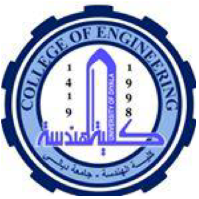 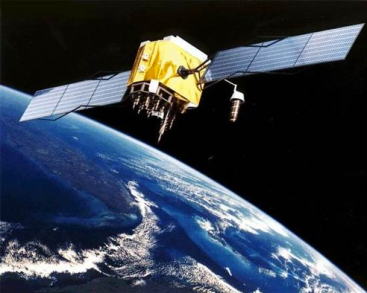 Reference
A Software-Defined GPS and Galileo Receiver A Single-Frequency Approach
Birkhauser 
Boston • Basel • Berlin
2007
20  of  20